عُمَرُ بْنُ عَبْدِ العَزِيزِ وَزَوْجَتُهُ
Dr. Ehab Atta
1
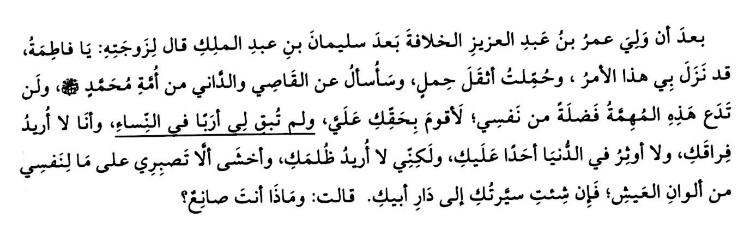 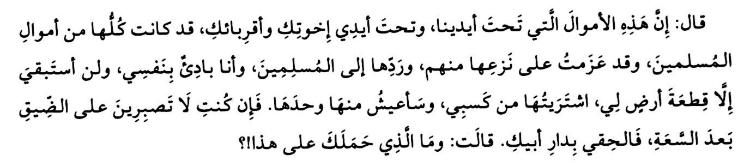 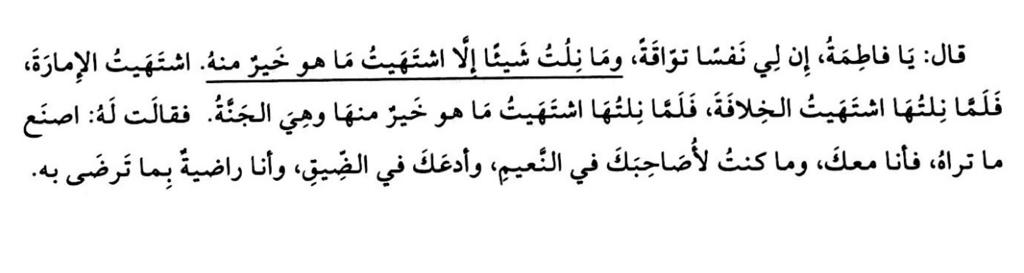 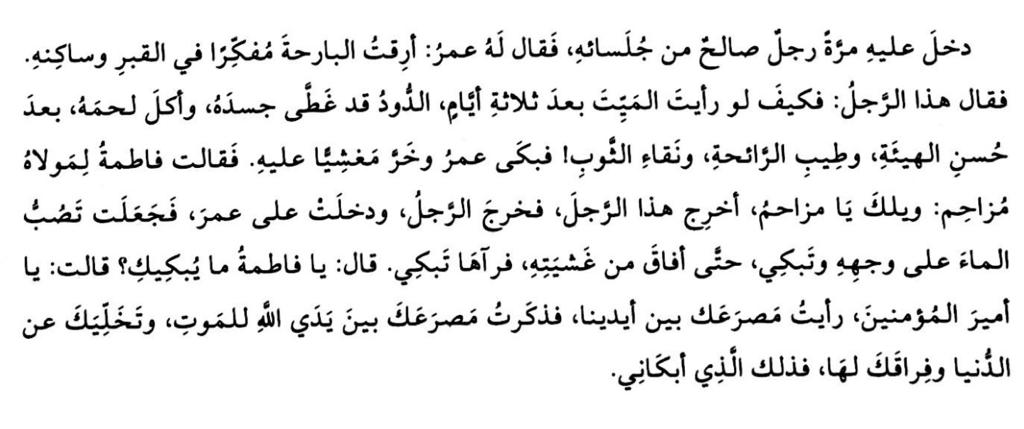 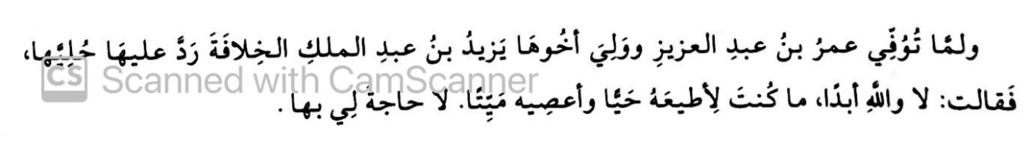 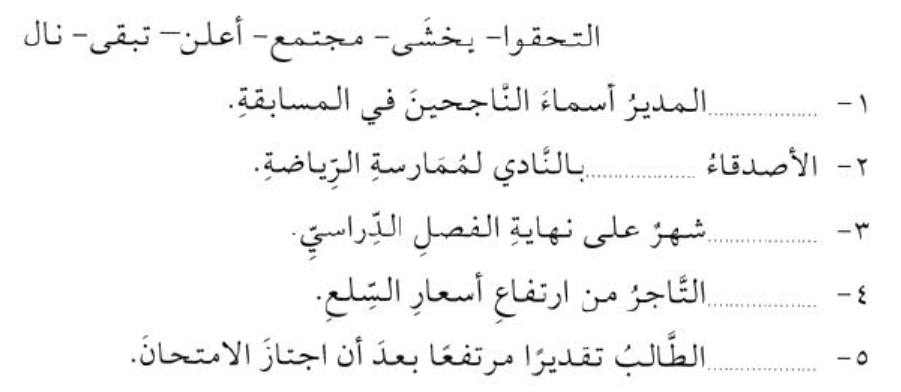 7
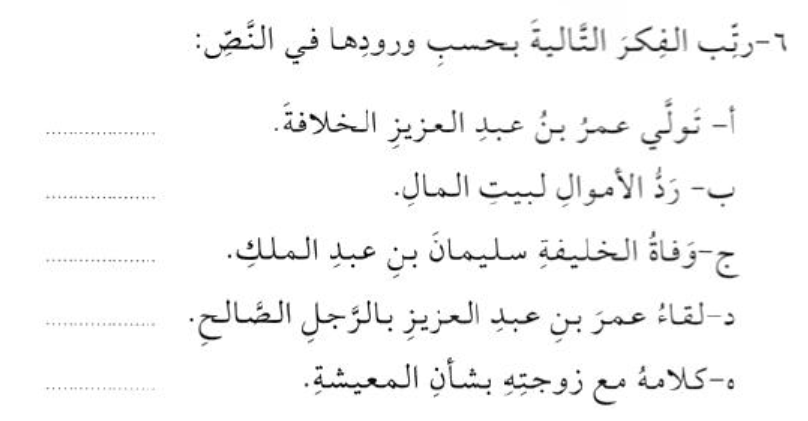 8
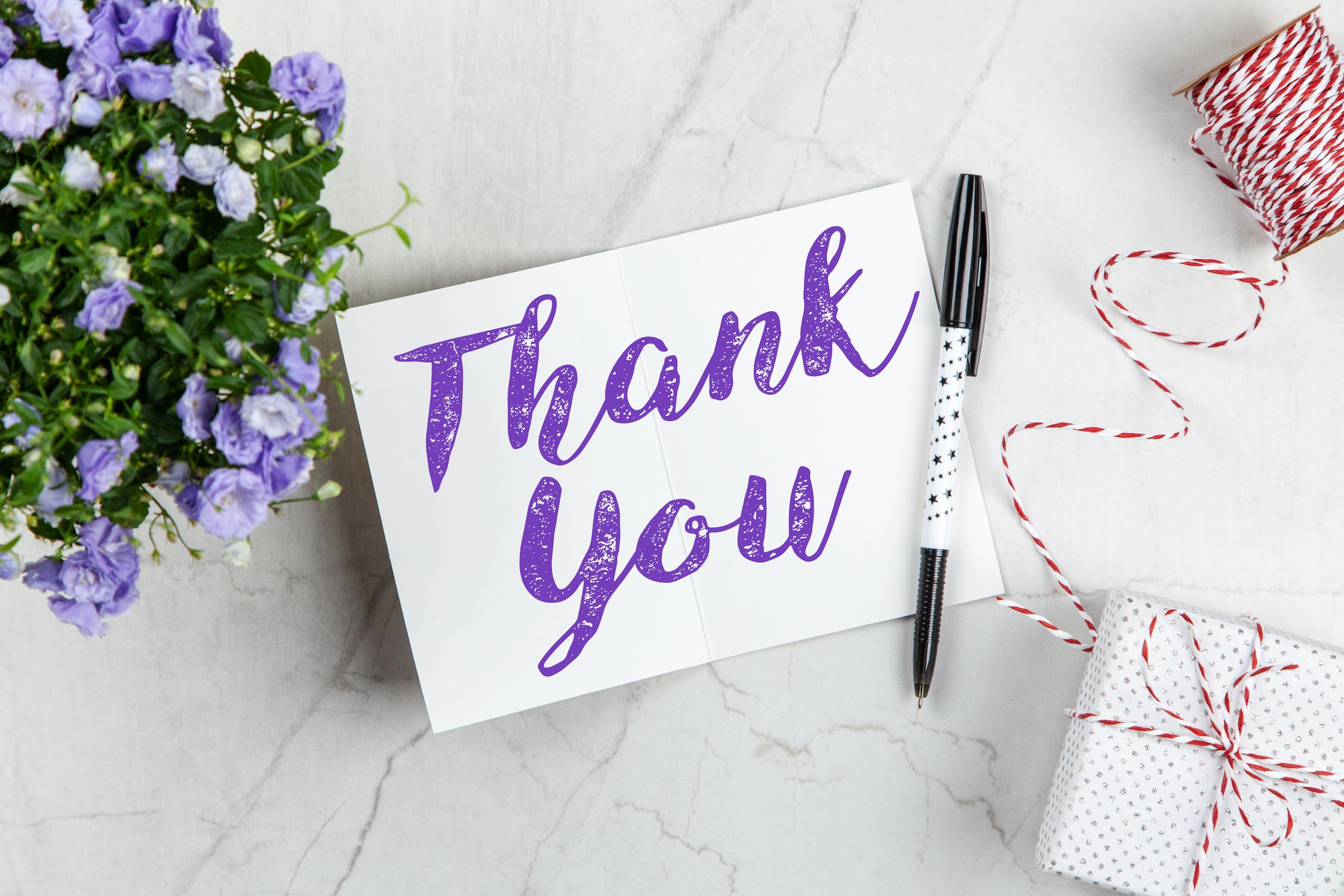 9